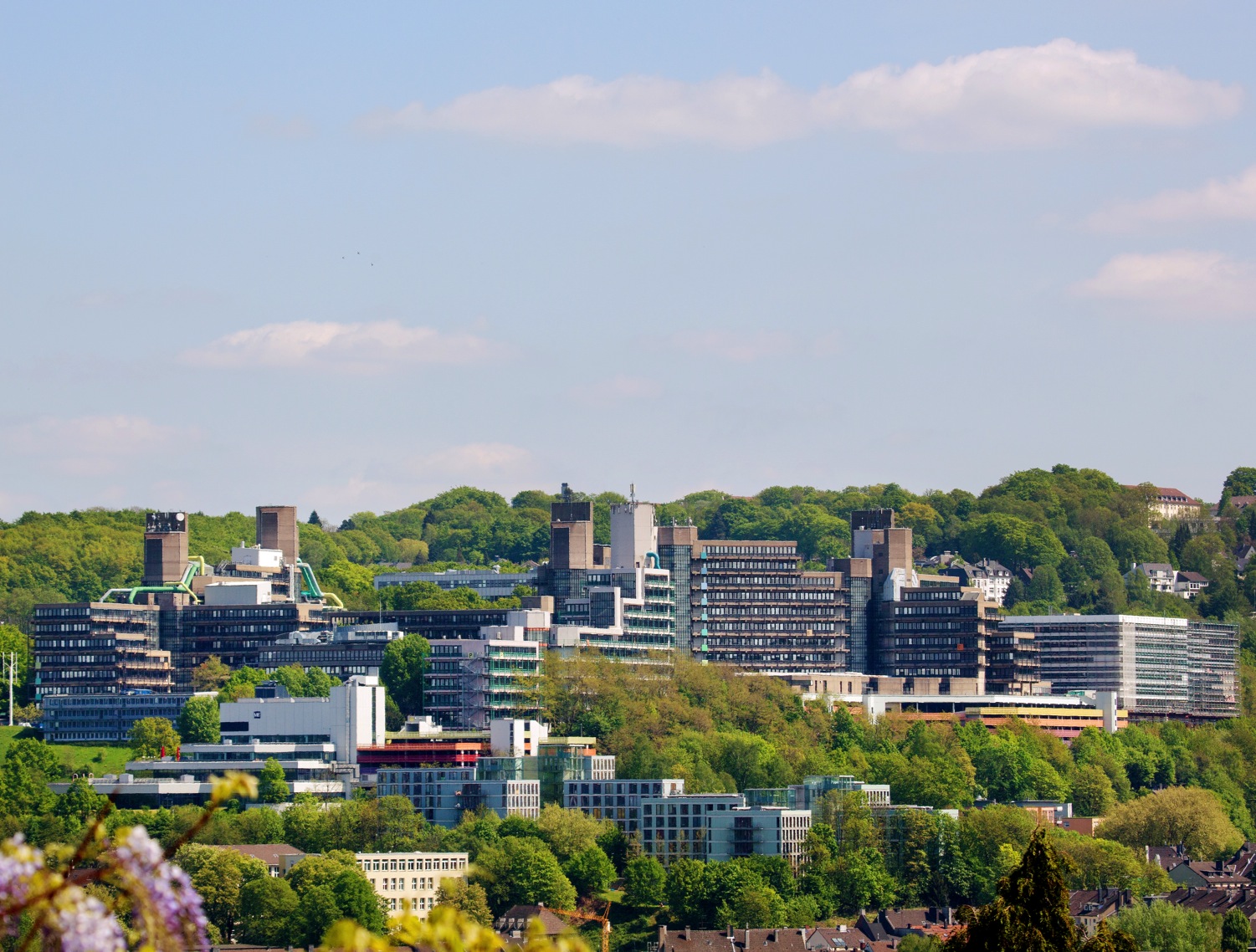 Forschungsdatenmanagement - Digitalisierung
21.12.2023
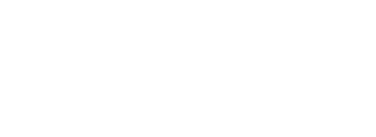 Heute: Digitalisierung
Datenformate für die Langzeitarchivierung
Kleine Bilderkunde
Bildformate TIFF, TIFF-LZW, JPEG, JPEG2000
TIFF (Tagged Image File Format)
Sehr vielfältiges Format für gerasterte Bilder
Beispielaufbau:
Varianten:
GeoTIFF
BigTIFF (für > 4 GB)
TIFF-LZW (verlustfreie Kompression mit Lempel-Ziv-Welch-Algorithmus)
TIFF-CMYK (Cyan, Magenta, Yellow, Key) für Druckvorlagen
…

Vorgaben der DFG für Digitalisierungen:
verlustfrei
TIFF, TIFF LZW oder JPEG2000
Empfehlung: TIFF unkomprimiert
Header:
Byte-Reihenfolge (Big-Endian oder Little-Endian)
Magische Zahl: 42 (2A.H)
Größe, Auflösung, Farbmodell, …
ASCII: Artist, Description, Copyright, DateTime
Binäres Array mit kodiertem Bild
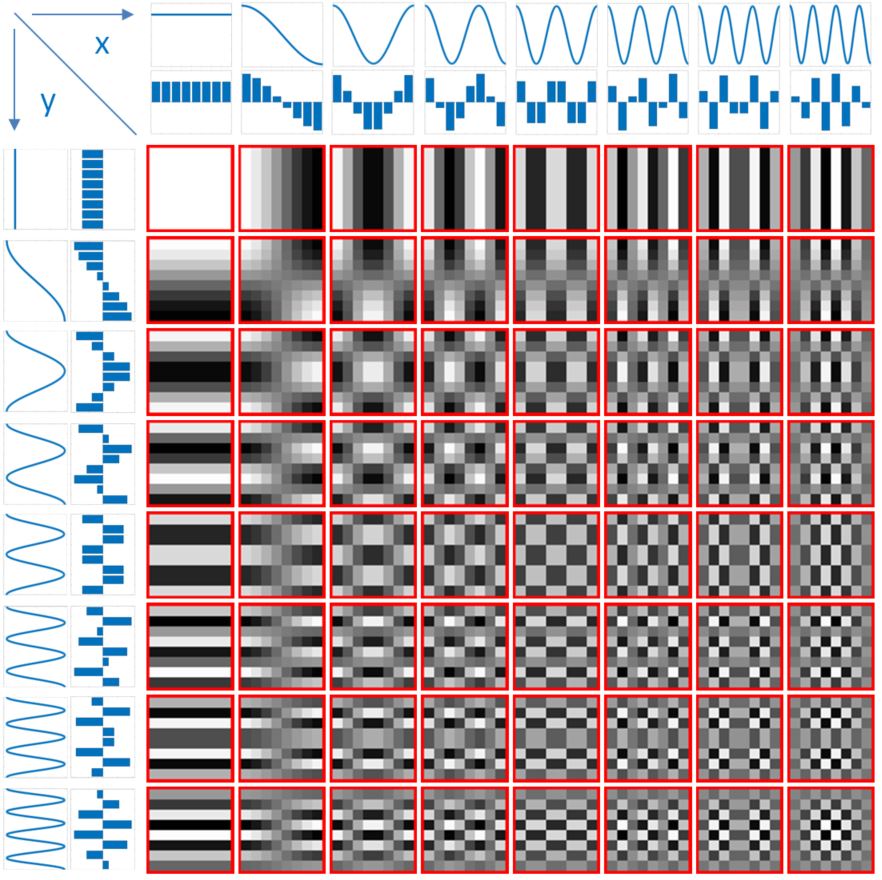 JPEG (Joint Photographic Experts Group)
Umrechnung Farbraum
Unterabtastung
Aufteilung in 8×8-Blöcke
Diskrete Cosinustransformation
Quantisierung (Division+Rundung)
Anordnung entlang Zickzackkurs
Entropiekodierung + Speicherung
Informationsverlust
Gute Kompression
Nicht für Langzeit-
archivierung der 
Mastercopy
Web-Seiten
JPEG (Joint Photographic Experts Group)
Sichtbare Artefakte bei zu starker Kompression
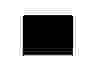 Rand
Schatten
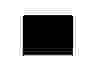 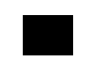 Blockartefakt
Original
JPEG
JPEG vergrößert
JPEG 2000
Andere Basisfunktionen: Waveletts statt Cosinusfunktionen
Bessere Qualität bei der verlustbehafteten Kompression
Unkomprimiert nicht verlustbehaftet
Teile von JPEG 2000 patentgeschützt
Scannen von Papieroriginalen
Scannen von Papiervorlagen
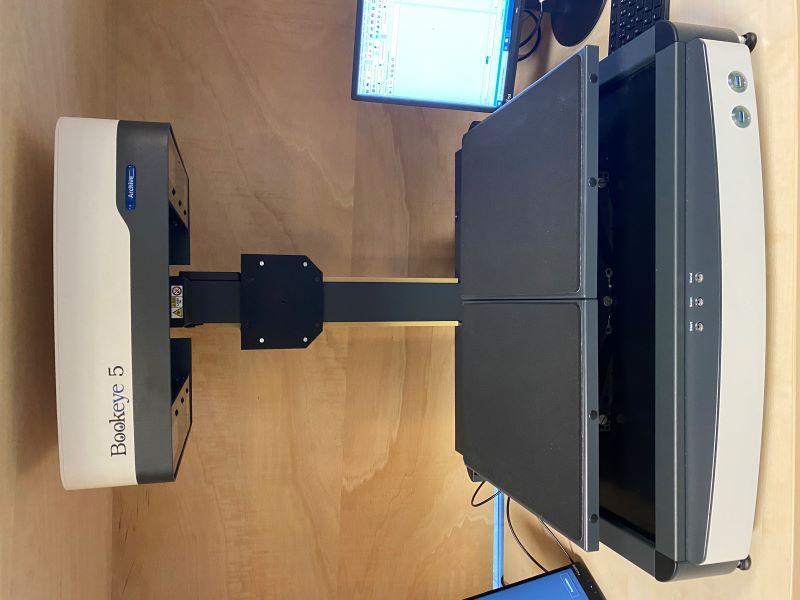 Selbst scannen oder Dienstleister beauftragen?Am besten Pilotprojekt

Welches Gerät?
UB hat mehrere Scan-Arbeitsplätze
Fragen Sie nach den Speicherformaten
Buchscanner
Foto: Sandra Burgath
Hilfsmittel
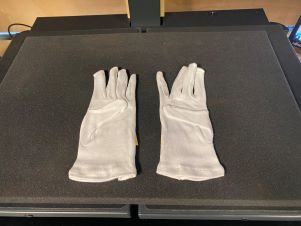 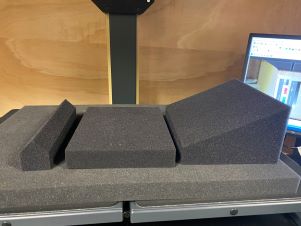 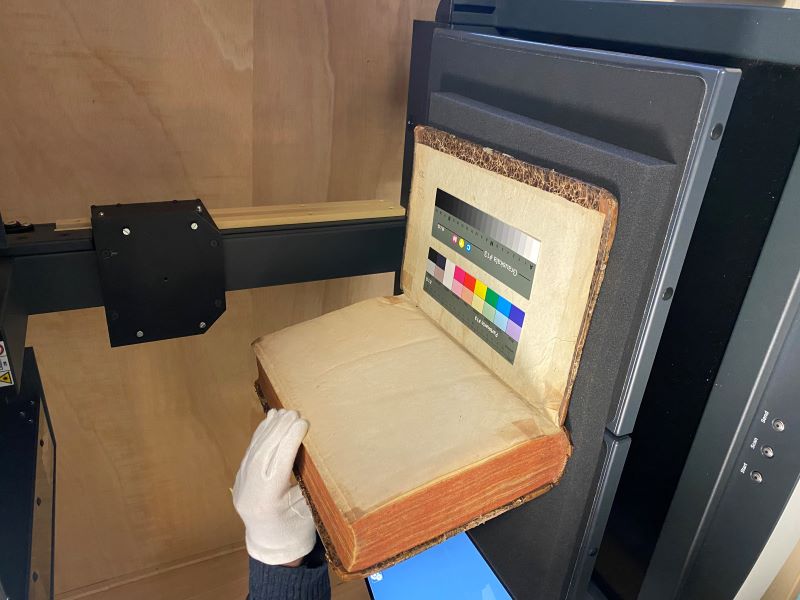 Handschuhe
Schaumstoffkeile
Farb- und Graukarte
Fotos: Sandra Burgath
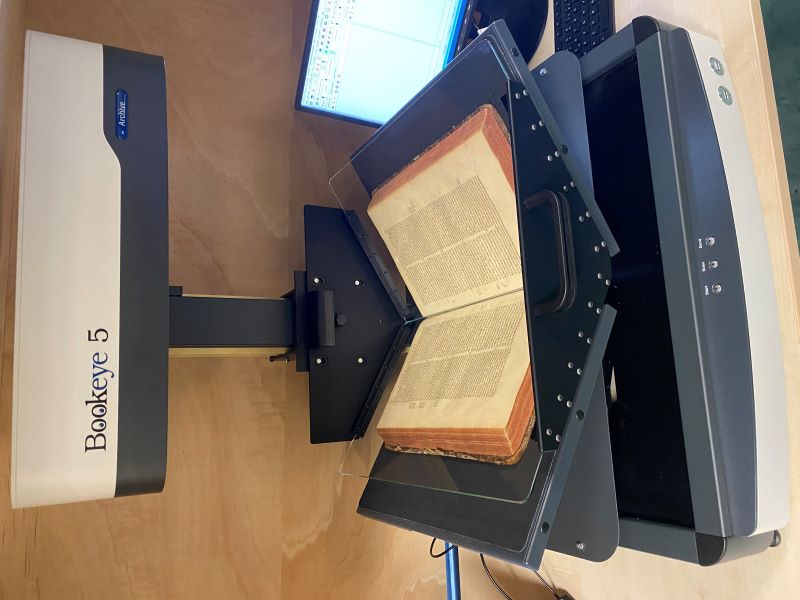 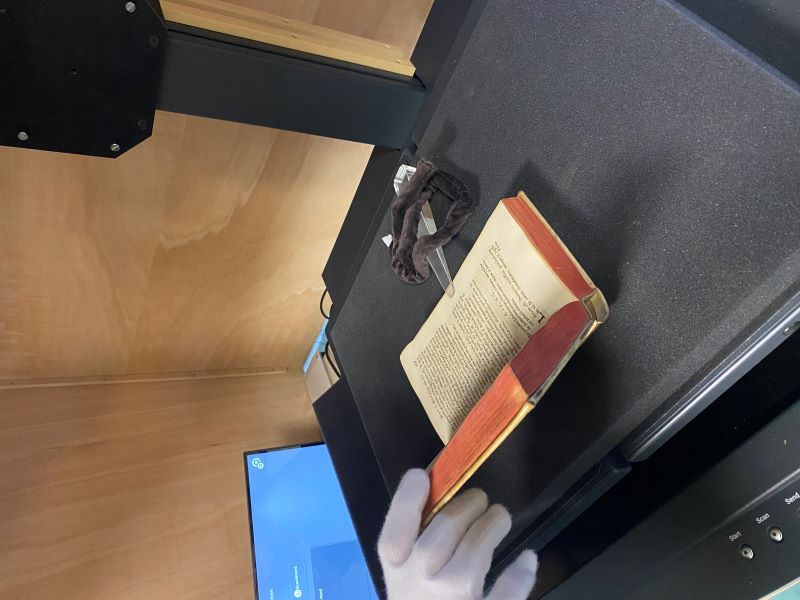 Bücher-
finger
V-Glas-platte
Fotos: 
Sandra 
Burgath
Nach dem Scan: Texterkennung
Rastergrafik
Gliederungserkennung
OCR
Optical Character Recognition
Zeichenerkennung, z.B. durch Vergleich 
mit Mustern aus einer Datenbank
IWR
Intelligent Word Recognition
Korrektur auf Wortebene
(mithilfe neuronaler Netzwerke)
Kodierter Text
Deutsche Forschungsgemeinschaft
DFG-Praxisregeln "Digitalisierung"
https://www.dfg.de/resource/blob/176108/898bf3574ad0ff3b1db525fa7d04c86c/12-151-v1216-de-data.pdf
Streng gültig für LIS-Projekte (Wissenschaftliche Literaturversorgungs- und Informationssysteme)
Verlustfrei Speichern als TIFF, TIFF-LZW oder JPEG 2000
Empfohlene Auflösung für Vorlagen, die für die Betrachtung mit bloßem Auge gedacht sind: 300dpi
Persistenter Identifikator
Datenformat für Transkripte: XML/TEI (Text Encoding Initiative)
Falls eine Veröffentlichung erlaubt, Lizenz wählen, die freie Nachnutzung erlaubt
Praxisregeln „Digitalisierung“: Metadatenanforderungen
Metadaten in einer von der Software unabhängigen und standardkonformen Form bereitstellen (in der Regel XML)
Fachstandards berücksichtigen
Metadaten müssen gegen das jeweilige XML-Schema valide sein 
Darüber hinaus auf semantische Korrektheit prüfen
Deskriptive Metadaten
Metadata Encoding and Transmission Standard / Metadata Object Description Schema (METS/MODS) für gedruckte Textwerke und Archivgut
Metadata Encoding and Transmission Standard / Text Encoding Initiative (METS/TEI) für Handschriften
Lightwight Information Describing Objects (LIDO) für bildhafte und dreidimensionale Objekte
Weitere Anforderungen der DFG bei Digitalisierungen
Geeignete fachliche oder fach-
übergreifende Online-Anwendung (                              muss unterstützt werden)
Bereitstellen über OAI-Schnittstelle (Open Archives Initiative)
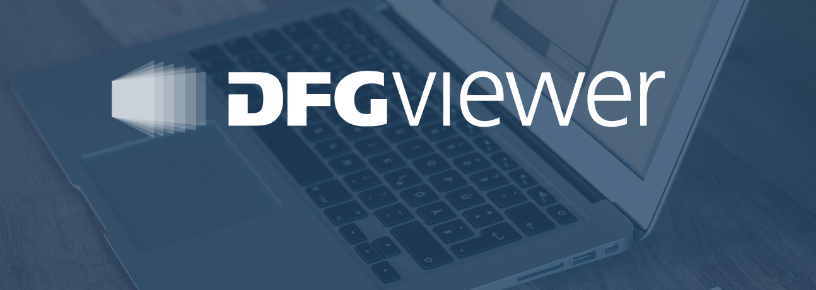 deskriptive Metadaten
Normierte Sammlungs-
beschreibung im Netz
(XML, 
in standardisiertem 
Format, möglichst engl.)
digitalisiertesObjekt
personenbezogene, biblio-grafische und geografische Info
alles
Gegenstand und Umfang der Objektauswahl
digitalisierte
Drucke
Deutsche Digitale Bibliothek (DDB)
digitalisiertes
Archivgut
Gemeinsame Normdatei 
(GND) der Deutschen 
Nationalbibliothek
Archivportal-D
Zentrales Verzeichnisdigitaler Drucke (ZVDD)
DFG-Viewer
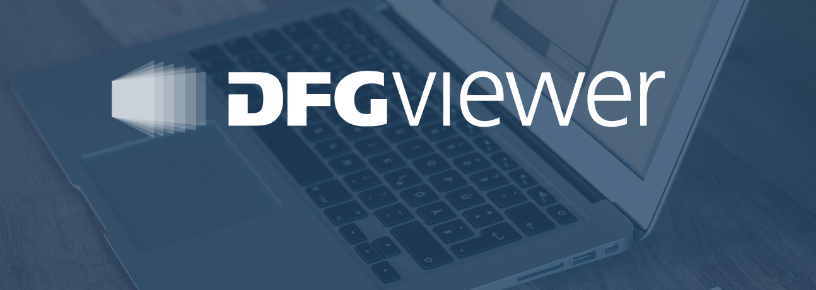 http://dfg-viewer.de/
Hier z.B. Dokumentationen mit erklärten Tag-Listen zu
METS (Metadata Encoding & Transmission Standard)
TEI
Extensible Markup Language (XML)
XML (Extensible Markup Language )
Eine Markup Language (deutsch Auszeichnungssprache) ist eine maschinenlesbare Sprache für die Gliederung und Formatierung von Texten und anderen Daten. (Wikipedia, Lizenz CC BY-SA 3.0)
XML
gibt grundlegende Regeln vor
TEI
DOCX
XHTML
MathML
SVG
Auszeichnungssprachen
…
Beispiel aus TEI oder XHTML:
<p>Dies ist ein Absatz.</p>
Markierung Absatz: Start-Tag
End-Tag (Pflicht in XML)
XML — Grundlegendes
Standardzeichenkodierung UTF-8
Abkürzung für UCS Transformation Format (UCS, Universal Code Character Set)
Bytelänge 1-8
Erste 127 Zeichen stimmen mit ASCII-Zeichensatz überein
Elemente in einem Regelsatz, z.B. einer DTD (Dokumenttypdefinition) definiert
Wohlgeformt
Minimalbeispiel
<?xml version="1.0"?>
<!DOCTYPE tei SYSTEM "file:///C:/Users/Rathmann/tei_all.dtd">
<?xml-stylesheet type="text/xsl" href="file:///C:/Users/Rathmann/html.xsl"?>
<TEI>
   <teiHeader>
      <fileDesc>
         <titleStmt>
            <title>XML/TEI-Beispiel minimaler Komplexität</title>
         </titleStmt>
         <publicationStmt>
            <p>OER (Open Educational Resources), 2023</p>
         </publicationStmt>
         <sourceDesc>
            <p>Born digital</p>
         </sourceDesc>
      </fileDesc>
   </teiHeader>
   <text>
      <body>
         <p>Dies ist nicht zu viel Text.</p>
      </body>
   </text>
</TEI>
<?xml version="1.0"?>
<!DOCTYPE tei SYSTEM "file:///C:/Users/Rathmann/tei_all.dtd">
<?xml-stylesheet type="text/xsl" href="file:///C:/Users/Rathmann/html.xsl"?>
<TEI>
   <teiHeader>
      <fileDesc>
         <titleStmt>
            <title>XML/TEI-Beispiel minimaler Komplexität</title>
         </titleStmt>
         <publicationStmt>
            <p>OER (Open Educational Resources), 2023</p>
         </publicationStmt>
         <sourceDesc>
            <p>Born digital</p>
         </sourceDesc>
      </fileDesc>
   </teiHeader>
   <text>
      <body>
         <p>Dies ist nicht zu viel Text.</p>
      </body>
   </text>
</TEI>
Verarbeitungs-
anweisungen
Minimalbeispiel
<?xml version="1.0"?>
<!DOCTYPE tei SYSTEM "file:///C:/Users/Rathmann/tei_all.dtd">
<?xml-stylesheet type="text/xsl" href="file:///C:/Users/Rathmann/html.xsl"?>
<TEI>
   <teiHeader>
      <fileDesc>
         <titleStmt>
            <title>XML/TEI-Beispiel minimaler Komplexität</title>
         </titleStmt>
         <publicationStmt>
            <p>OER (Open Educational Resources), 2023</p>
         </publicationStmt>
         <sourceDesc>
            <p>Born digital</p>
         </sourceDesc>
      </fileDesc>
   </teiHeader>
   <text>
      <body>
         <p>Dies ist nicht zu viel Text.</p>
      </body>
   </text>
</TEI>
Dokumenttyp-
Deklaration
Data Type Definition File
als URL geschrieben
Minimalbeispiel
<?xml version="1.0"?>
<!DOCTYPE tei SYSTEM "file:///C:/Users/Rathmann/tei_all.dtd">
<?xml-stylesheet type="text/xsl" href="file:///C:/Users/Rathmann/html.xsl"?>
<TEI>
   <teiHeader>
      <fileDesc>
         <titleStmt>
            <title>XML/TEI-Beispiel minimaler Komplexität</title>
         </titleStmt>
         <publicationStmt>
            <p>OER (Open Educational Resources), 2023</p>
         </publicationStmt>
         <sourceDesc>
            <p>Born digital</p>
         </sourceDesc>
      </fileDesc>
   </teiHeader>
   <text>
      <body>
         <p>Dies ist nicht zu viel Text.</p>
      </body>
   </text>
</TEI>
Verarbeitungsanweisung
XML-Stylesheet, File
Minimalelement
<?xml version="1.0"?>
<!DOCTYPE tei SYSTEM "file:///C:/Users/Rathmann/tei_all.dtd">
<?xml-stylesheet type="text/xsl" href="file:///C:/Users/Rathmann/html.xsl"?>
<TEI>
   <teiHeader>
      <fileDesc>
         <titleStmt>
            <title>XML/TEI-Beispiel minimaler Komplexität</title>
         </titleStmt>
         <publicationStmt>
            <p>OER (Open Educational Resources), 2023</p>
         </publicationStmt>
         <sourceDesc>
            <p>Born digital</p>
         </sourceDesc>
      </fileDesc>
   </teiHeader>
   <text>
      <body>
         <p>Dies ist nicht zu viel Text.</p>
      </body>
   </text>
</TEI>
Wurzelelement
(Start-Tag)
Wurzelelement (End-Tag)
Minimalbeispiel
<?xml version="1.0"?>
<!DOCTYPE tei SYSTEM "file:///C:/Users/Rathmann/tei_all.dtd">
<?xml-stylesheet type="text/xsl" href="file:///C:/Users/Rathmann/html.xsl"?>
<TEI>
   <teiHeader>
      <fileDesc>
         <titleStmt>
            <title>XML/TEI-Beispiel minimaler Komplexität</title>
         </titleStmt>
         <publicationStmt>
            <p>OER (Open Educational Resources), 2023</p>
         </publicationStmt>
         <sourceDesc>
            <p>Born digital</p>
         </sourceDesc>
      </fileDesc>
   </teiHeader>
   <text>
      <body>
         <p>Dies ist nicht zu viel Text.</p>
      </body>
   </text>
</TEI>
TEI
Text Encoding Initiative (TEI)
Text Encoding Initiative (TEI)
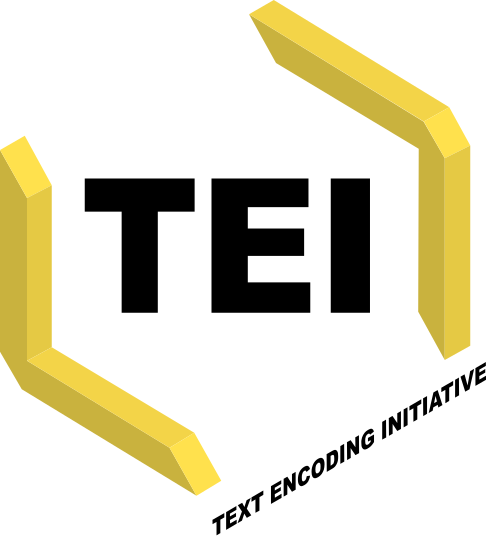 Dokumentenformat zur Kodierung und zum Austausch von Texten
und auch die gleichnamige Organisation, die das Format entwickelt hat (gegründet 1987)
Das Format basiert auf XML.
TEI Logo und Guidelines: TEI Consortium, Lizenz CC-BY 3.0
Minimalbeispiel
<?xml version="1.0"?>
<!DOCTYPE tei SYSTEM "file:///C:/Users/Rathmann/tei_all.dtd">
<?xml-stylesheet type="text/xsl" href="file:///C:/Users/Rathmann/html.xsl"?>
<TEI>
   <teiHeader>
      <fileDesc>
         <titleStmt>
            <title>XML/TEI-Beispiel minimaler Komplexität</title>
         </titleStmt>
         <publicationStmt>
            <p>OER (Open Educational Resources), 2023</p>
         </publicationStmt>
         <sourceDesc>
            <p>Born digital</p>
         </sourceDesc>
      </fileDesc>
   </teiHeader>
   <text>
      <body>
         <p>Dies ist nicht zu viel Text.</p>
      </body>
   </text>
</TEI>
Header
TEI-Grundaufbau
Text
Minimalbeispiel
<?xml version="1.0"?>
<!DOCTYPE tei SYSTEM "file:///C:/Users/Rathmann/tei_all.dtd">
<?xml-stylesheet type="text/xsl" href="file:///C:/Users/Rathmann/html.xsl"?>
<TEI>
   <teiHeader>
      <fileDesc>
         <titleStmt>
            <title>XML/TEI-Beispiel minimaler Komplexität</title>
         </titleStmt>
         <publicationStmt>
            <p>OER (Open Educational Resources), 2023</p>
         </publicationStmt>
         <sourceDesc>
            <p>Born digital</p>
         </sourceDesc>
      </fileDesc>
   </teiHeader>
   <text>
      <body>
         <p>Dies ist nicht zu viel Text.</p>
      </body>
   </text>
</TEI>
Header
Text
Minimalbeispiel
<?xml version="1.0"?>
<!DOCTYPE tei SYSTEM "file:///C:/Users/Rathmann/tei_all.dtd">
<?xml-stylesheet type="text/xsl" href="file:///C:/Users/Rathmann/html.xsl"?>
<TEI>
   <teiHeader>
      <fileDesc>
         <titleStmt>
            <title>XML/TEI-Beispiel minimaler Komplexität</title>
         </titleStmt>
         <publicationStmt>
            <p>OER (Open Educational Resources), 2023</p>
         </publicationStmt>
         <sourceDesc>
            <p>Born digital</p>
         </sourceDesc>
      </fileDesc>
   </teiHeader>
   <text>
      <body>
         <p>Dies ist nicht zu viel Text.</p>
      </body>
   </text>
</TEI>
Header
Beispiel für Body-Inhalt:
„free prose“
(wird als Absatz
dargestellt)
Text
Minimalbeispiel
<?xml version="1.0"?>
<!DOCTYPE tei SYSTEM "file:///C:/Users/Rathmann/tei_all.dtd">
<?xml-stylesheet type="text/xsl" href="file:///C:/Users/Rathmann/html.xsl"?>
<TEI>
   <teiHeader>
      <fileDesc>
         <titleStmt>
            <title>XML/TEI-Beispiel minimaler Komplexität</title>
         </titleStmt>
         <publicationStmt>
            <p>OER (Open Educational Resources), 2023</p>
         </publicationStmt>
         <sourceDesc>
            <p>Born digital</p>
         </sourceDesc>
      </fileDesc>
   </teiHeader>
   <text>
      <body>
         <p>Dies ist nicht zu viel Text.</p>
      </body>
   </text>
</TEI>
Header
Pflichtelemente
Text
Beispiele für TEI-Headerelemente
Die 21 TEI-Module
Minimale Modulliste unter <teiHeader> (Empfehlung aus dem TEI Guidelines)
<TEI>
   <teiHeader> 
      <fileDesc>…</fileDesc> 
      <encodingDesc>
         …
         <schemaSpec>
            <moduleRef key="core"/>
            <moduleRef key="tei"/>
            <moduleRef key="header"/>
            <moduleRef key="textstructure"/>
         </schemaSpec>
      </encodingDesc>
TEI selbst ausprobieren
Exkurs für die Geisteswissenschaften:
DFG
Empfehlungen der Deutschen Forschungsgemeinschaft für Sprachkorpora
Empfehlungen zu datentechnischen Standards und Tools bei der Erhebung von Sprachkorpora 
Richtlinien zur Transkription dokumentieren
Manuelle oder halbautomatische Transkription
abgespeckte XML/TEI-Schemata, z.B. TEI I5, STTS
Gewähltes Tagset dokumentieren
Forschungsdaten versionieren
Archivierung bei CLARIN
Portale für die Geistes-wissenschaften: CLARIN-D
CLARIN-D (Common Language Resources and Technology Infrastructure)
Fachdisziplinen:
Deutsche Philologie
Andere Philologien
Linguistische Feldforschung, Ethnologie, Sprachtypologie
Menschliche Sprachverarbeitung: Psycholinguistik, Kognitionspsychologie
Gesprochene Sprache und andere Modalitäten
Angewandte Sprachwissenschaft, Computerlinguistik
Inhaltsanalytische Methoden in den Sozialwissenschaften
Geschichtswissenschaften
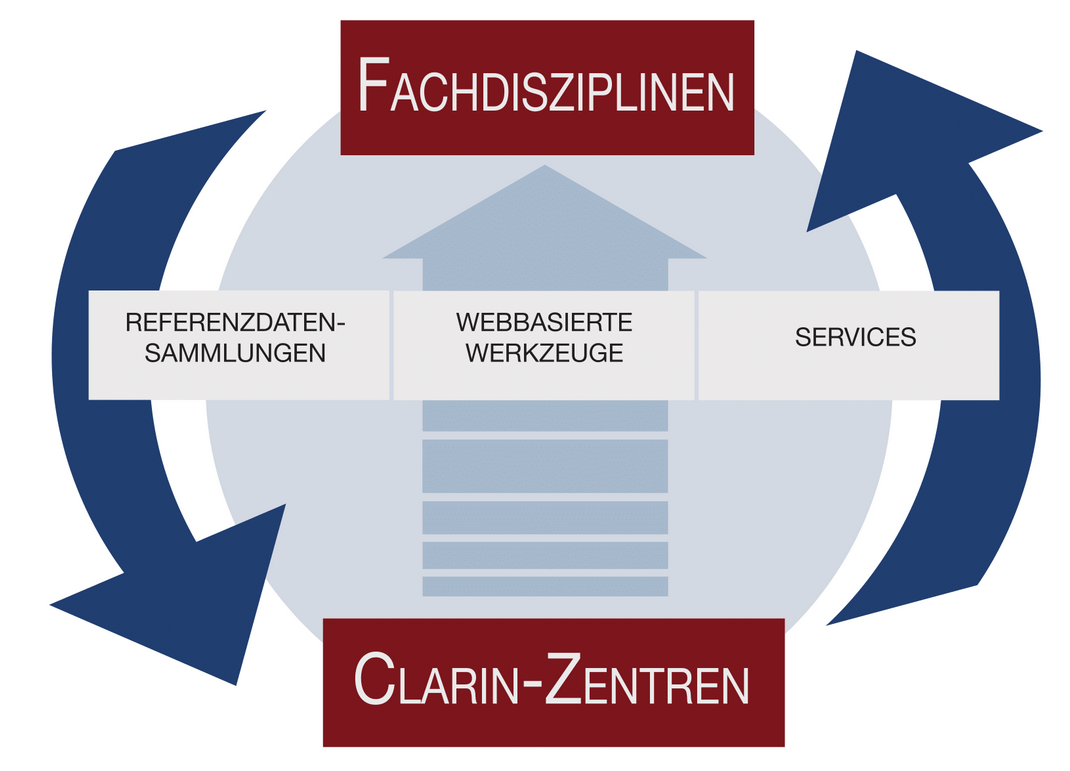 Homepage https://www.clarin-d.net
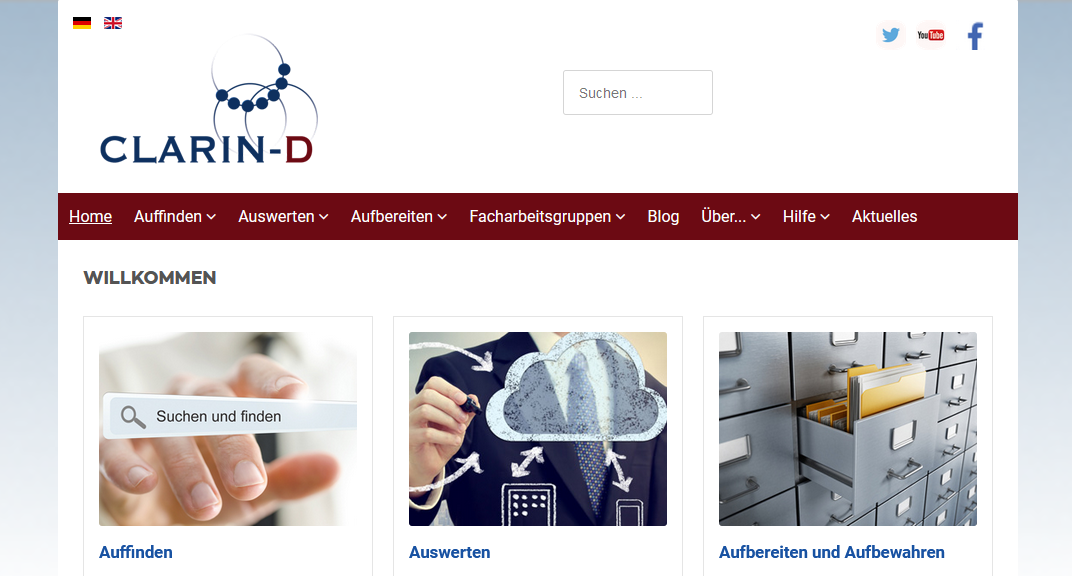 Datenzentren in CLARIN-D
BBAW Berlin Deutsche Sprache, Lexika, diachrone Korpora (vor 1900), digitale Editionen, Texterfassungsmethoden (OCR)
EKUT Tübingen, Seminar für SprachwissenschaftAnnotierte Korpora (Baumbanken), lexikalische Daten, Experimentaldaten, linguistische Wissenskomponenten und Webservices
IDS MannheimDeutsches Referenzkorpus (DeReKo), große Korpora des Deutschen (nach 1900), Korpora des gesprochenen Deutsch, insbesondere Variations- und Interaktionskorpora
LMU München, BASDeutsche Sprach- und multimodale Daten, phonetische Tools und Services, Sprachstatistiken, Aussprache-Lexika
UDS SaarbrückenMultilinguale Korpora und Korpus­werkzeuge
UHH Hamburg, HZSKMehrsprachige gesprochene Korpora, Transkriptionswerkzeuge, Gebärdensprache
Universität Leipzig, ASVAndere Sprachen (nicht Deutsch), Gegenwartssprache, lexikalische Daten, Webservices, spezielle Referenzkorpora, öffentliche Daten
Universität Stuttgart, IMSComputerlinguistische Software, z.B. Korpora und Korpuswerkzeuge, parametrisierbare Tools u. Webservices, geschriebene Sprache
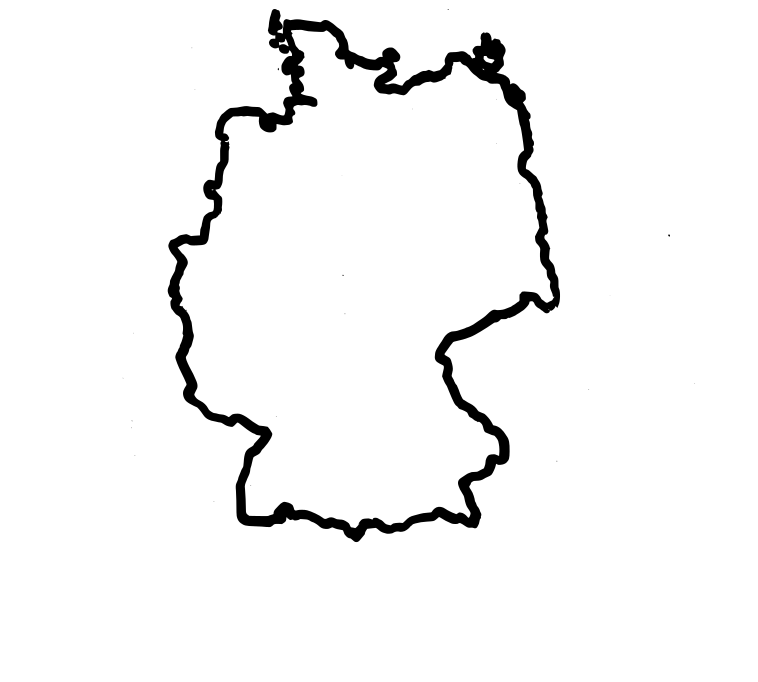 Hamburg
Berlin
Leipzig
Mannheim
Saarbrücken
Stuttgart
Tübingen
München
Besondere Services und Angebote von CLARIN-D
Referenzdatensätze, z.B. Deutsches Textarchiv (DTA)
Wörterbücher, z.B. das Digitale Wörterbuch der deutschen Sprache (DWDS) mit Wortstatistik
Tool zum Erstellen eines Datenmanagementplans
Zahlreiche webbasierte Analysewerkzeuge für sprachbasierte Daten (Browser Chrome erforderlich)
CLARIN Standards Information System
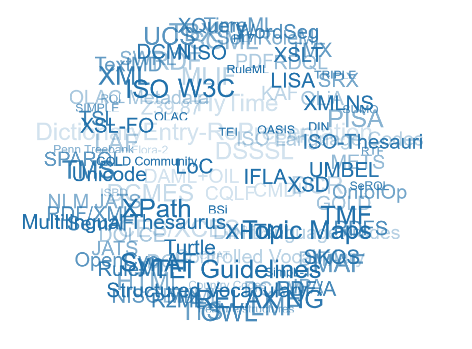 3D-Kugel mit Links zu Kurzinformationen

Standards sind im Forschungs-datenmanagement sehr wichtig, weil sie die Nachnutzung der Daten erleichtern.
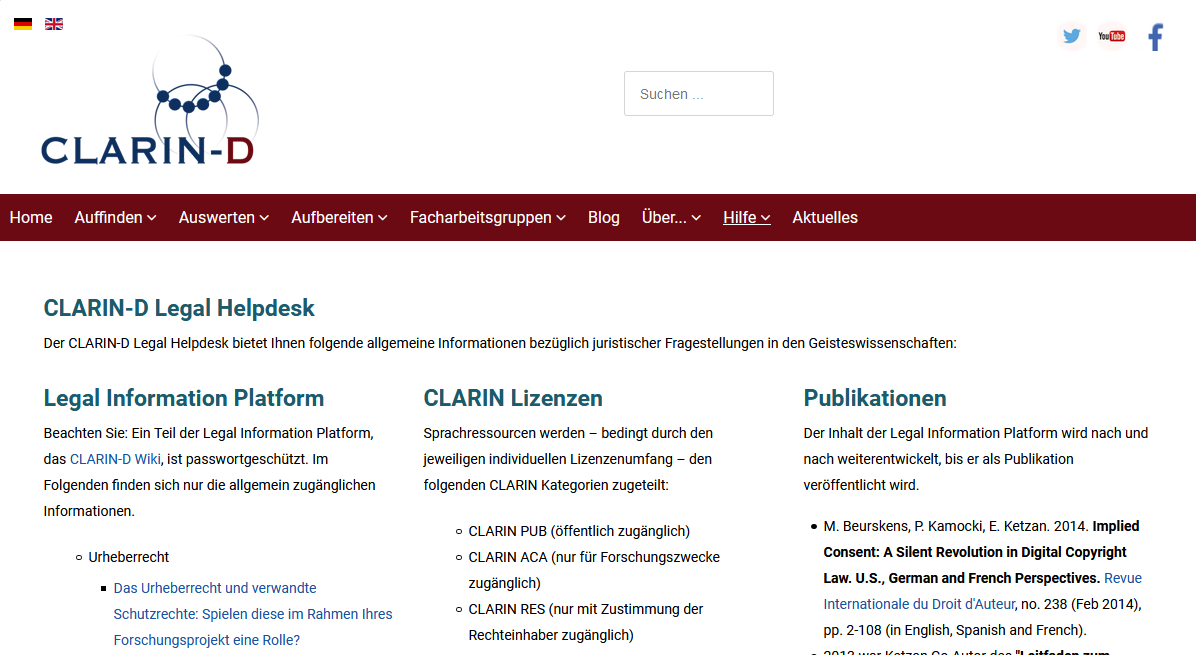 Portale für die Geistes-wissenschaften: DARIAH-DE
DARIAH-DE (Digital Research Infrastructure for the Arts and Humanities), https://de.dariah.eu
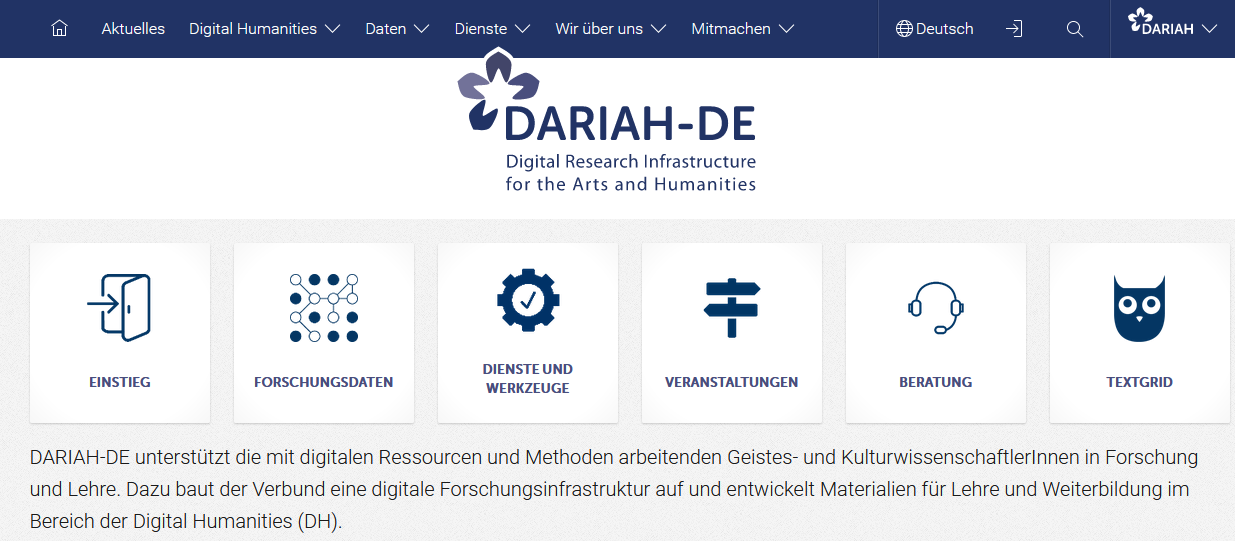 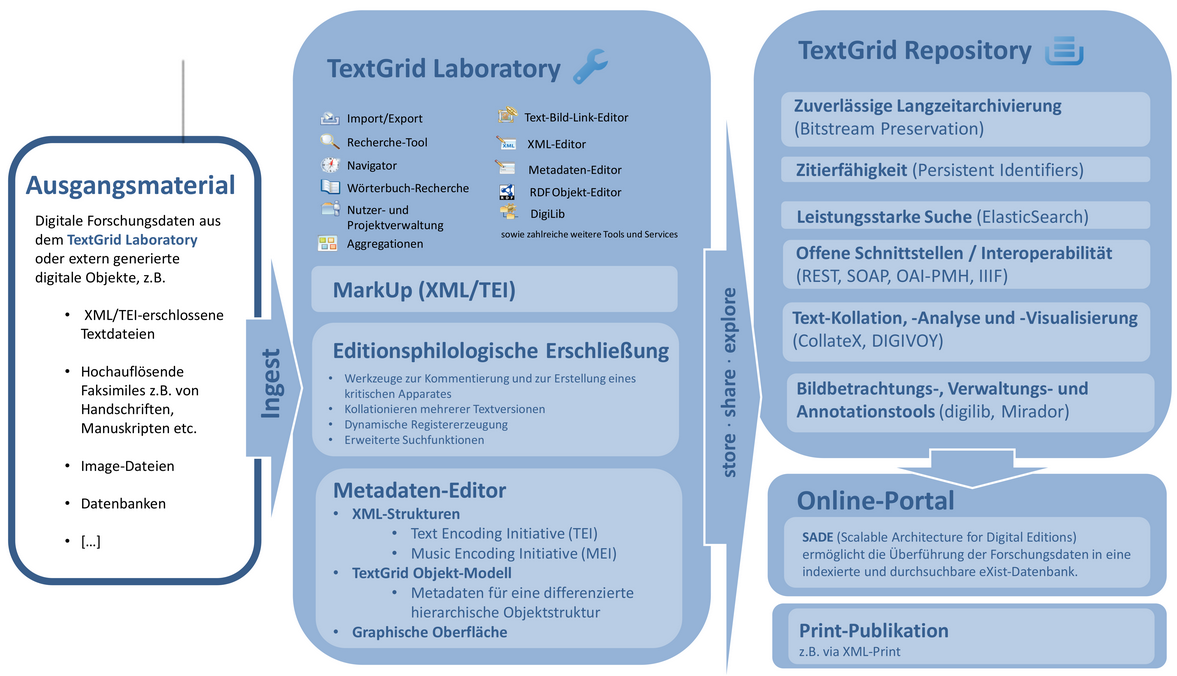 TextGrid
Einbindung von CLARIN-D und DARIAH-DE
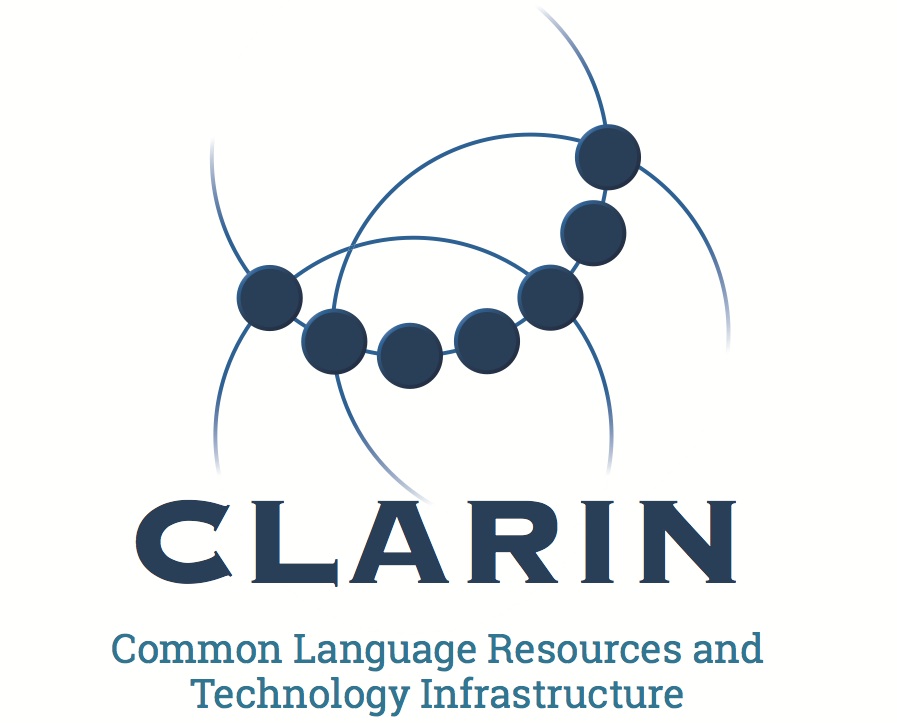 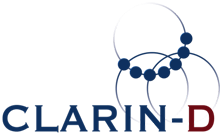 
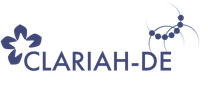 
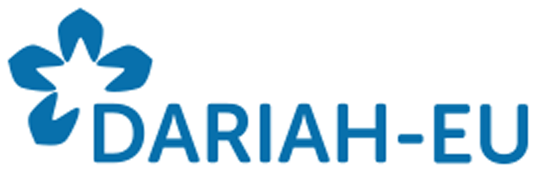 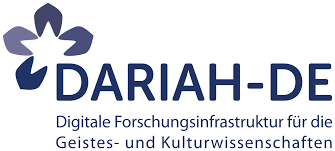 CLARIN und DARIAH-EU sind beide European Research Infrastructure Consortium (ERIC).
Logos und Webseiten aller 5 Portale durch CC BY-Lizenzen geschützt
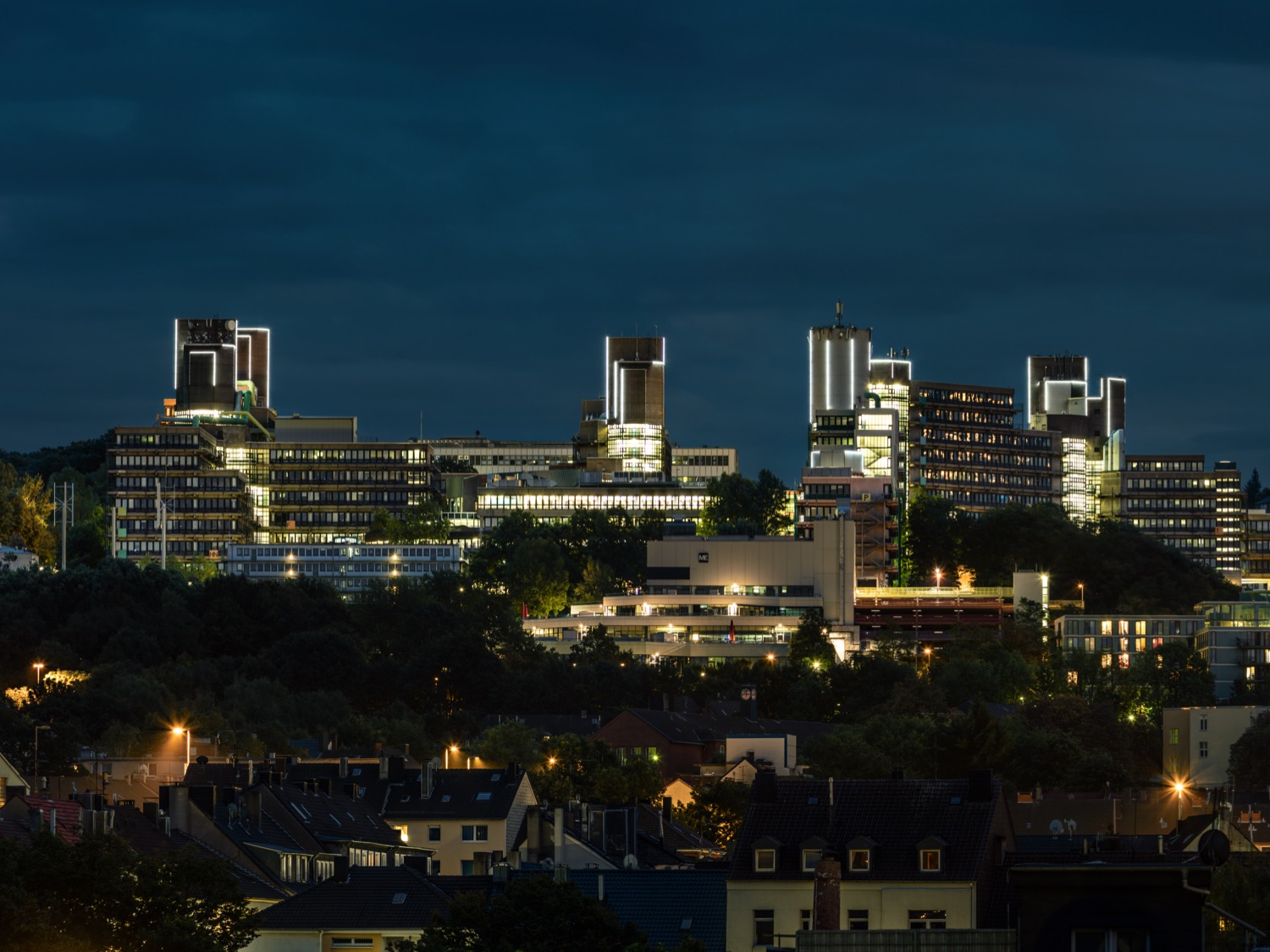 Vielen Dank für Ihre Aufmerksamkeit!
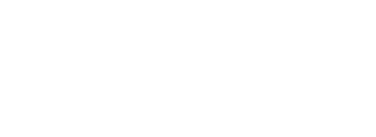